INTRODUCTORY LECTURE ON ENVIRONMENT                 AND HEALTH
INTRODUCTION TO ENVIRONMENT AND HEALTH
OBJECTIVES:	
At the end of this session the participants should be able to conceptualize:
-health in its physical, mental, social and spiritual context.
-environment to be an important factor in the interaction of agent and Host in the epidemiological or ecological triad.
-the physical, biological and psychosocial environment and understand their impact on health.
HEALTH:
       “HEALTH IS A STATE OF COMPLETE PHYSICAL, MENTAL, SOCIAL AND SPIRITUAL WELL-BEING AND NOT MERELY THE ABSENCE OF DISEASE OR INFIRMITY.”
ENVIRONMENTAll that which is external to man is the environment
ENVIRONMENTAL IMPACT
Environment
(Physical, biological and psychosocial)







Human activities		health of individual
The external environment or the Macro-environment is said to be responsible for millions of preventable diseases originating in it.Micro-environment is the Domestic environment in which man lives.
4/27/2013
Eating Disorders
5
The environment  is all external conditions, circumstances, and influences surrounding and affecting the growth and development of an organism or community of organisms.Environmental health is the study and management of environmental conditions that affect the health and well-being of humans.
Environmental hazards 
Environmental hazards may be biological, chemical, physical, psychological, sociological, or site and location hazards.
4/27/2013
Eating Disorders
7
Biological hazards
These are living organisms or their products that are harmful to humans
A. Water-borne diseases are diseases that are transmitted in drinking water
1. Examples are polio virus, hepatitis A virus, Salmonella, Shigella, cholera, amoebic dysentery, Giardia, and Cryptosporidium.2. Our municipal water treatment facilities are usually able to purify water by removing these agents or killing them by disinfecting the water.
B. Food-borne diseases
are diseases transmitted in or on food
1. Examples of food-borne agents are the bacteria Salmonella, serotype enteritidis, Escherichia coli 0157:H7, as well as other agents.2. To protect against food-borne diseases, sanitarians from local health departments routinely inspect food service establishments (restaurants) and retail food outlets (supermarkets) to verify that food is being stored and handled properly.
C. Vector-borne diseases
are those transmitted by insects or other arthropods
Examples are plague and murine typhus transmitted by fleas.
2. Improper environmental management can cause vector-borne disease outbreaks.
II. Chemical hazards
result from mismanagement or misuse of chemicals resulting in an unacceptable risk to human health
A. Pesticides are chemicals 
that have been manufactured for the purpose of reducing populations of undesirable organisms (pests)
1. Examples of categories of pesticides are herbicides and insecticides.2. Most pesticides kill non-target organisms as well as the target, or pest species.3. The wise use of pesticides can protect human health and agricultural crops.
[Speaker Notes: 4. Misuse of pesticides can result in illness and death.5. Some of the pesticides developed earlier in the 20th Century, such as DDT, were persistent, that is they remained in the environment for months or years after their initial use.6. Newer pesticides are less persistent in the environment.]
B. Environmental tobacco smoke (ETS)
is an environmental hazard produced by millions that smoke1. Diseases associated with ETS include lung cancer and perhaps heart disease.2. ETS contains 4, 000 substances.3. The EPA has classified ETS as a Class A carcinogen.4. Smoking has been increasingly restricted from public buildings and from many private work sites.5. Regulation of smoking seems to be the best approach to controlling this pollutant
C. Lead
is a naturally occurring element that is used  in the manufacturing of many industrial and domestic products
1. Health problems associated with the over exposure to lead are anemia, birth defects, bone damage, neurological damage, kidney damage,             and others.2. Exposure is by ingestion and inhalation.3. Children are particularly at risk from eating  peeling lead paint.
[Speaker Notes: 6. Solutions for the prevention of lead poisoning include education, regulation, and prudent behavior.]
II. Physical hazards
include airborne particles, humidity, equipment design and radiation
III. Psychological hazards are environmental factors that produce psychological changes expressed as stress, depression, hysteria.
[Speaker Notes: B. Ultraviolet radiation reaches humans as short wave length energy that can damage cells by ionization.1. One result of over exposure to UV radiation is skin cancer.2. People should reduce their exposure to UV radiation.a. Stay insideb. Wear protective clothes or sunscreen]
IV. Sociological hazards 
are those that result from living in a society where one experiences noise, lack of privacy and overcrowding.
V. Site and Location Hazards A. Natural disasters are geographical and meteorological events of such magnitude and proximity to communities that they produce significant damage and injuries.1. Examples are cyclones, earthquakes, floods, hurricanes, tornadoes, typhoons, and volcanic eruptions.2. The magnitude of devastation of these events can sometimes be great.3. Biological, psychological and sociological hazards may increase following a natural disaster.
[Speaker Notes: 4. Federal, state and local agencies often provide help to clean up the damage and prevent a biological, psychological or sociological disaster from following a physical one.]
Public health in workplace
Definitions
Public health in workplace: “working to improve quality of life for every worker in wider issues affecting health”
Workplace:
 “an environment in which full-time employees may spend 50% of their waking time”
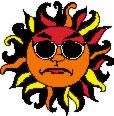 Impact of workplace on health
Work is one of key determinants of health. 
Much of its significance lies in socio-economic benefits (financial stability). 
Work is intrinsically good for human being and unemployment has a greater detrimental effect on health than work.
Occupational hazards
1. Physical: pressure, heat, noise, vibration, light.
2. Biological: zoonotic diseases (brucellosis), infections ( hepatitis B, TB). 
3. Chemical: solids (silicosis, asbestosis), fluids (acids, alkalies), gases (CO, fumes).
4. Mechanical: accidents by machines, falling.
Aims of occupational health
1- Reducing health inequalities.
2- Reducing burden of morbidity and mortality.
3- Creating healthy workplaces, more productive, efficient and safe which empower and value all stakeholders.
Prevention of occupational hazards
A- Primary prevention.
B- Secondary prevention.
C- Tertiary prevention.
A- Primary prevention
health education.
Compliance with legislation.
Improving working practices.
Planning, design and maintenance of equipment.
Training and education in occupational health.
Adequate recreation.
Quality enhancement programs.
Specific protection
Use of specific immunizations.
Infection control.
Environmental monitoring.
Protection from accidents ( helmet, mask, ear plugs, glasses).
Environmental monitoring and toxicology.
Risk/safety/ waste management.
B- Secondary prevention
Health surveillance.
First aid and emergency treatment.
Accident investigation and analysis.
Screening for case finding.
Sickness absence management.
Prevent spread of communicable diseases.
C- Tertiary prevention
Vocational rehabilitation.
Provision of hospital and community facilities for retraining and education to maximize use of remaining capacity.
Education of public to use rehabilitated persons.
Work therapy in hospitals.